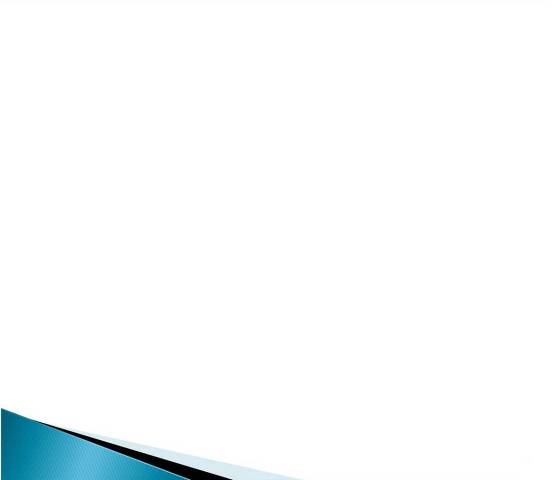 О бюджете Октябрьского городского округа Пермского края на 2021 год и на плановый период 2022 и 2023 годов
Доклад начальника Финансового управления Винокуровой Т.Г.
Прогноз социально-экономического развития Пермского края
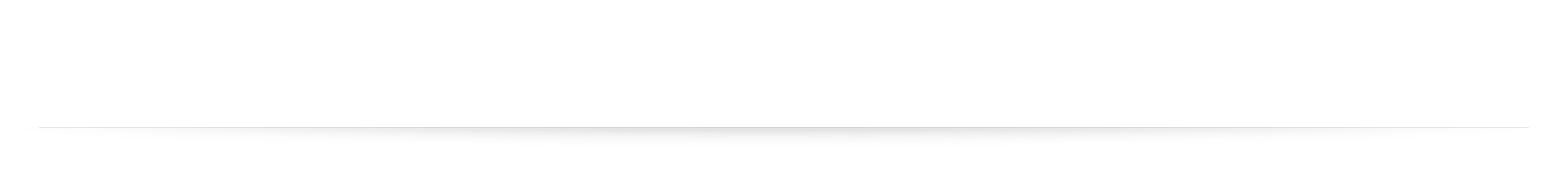 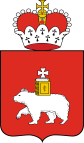 ОСНОВНЫЕ ХАРАКТЕРИСТИКИ БЮДЖЕТА ОКТЯБРЬСКОГО ГОРОДСКОГО ОКРУГА НА 2021 -2023 ГОДЫ.                                                                                                           млн.руб.
Структура доходов бюджета Октябрьского городского округа на 2021-2023 гг.
СОБСТВЕННЫЕ ДОХОДЫ БЮДЖЕТА ОКТЯБРЬСКОГО ГОРОДСКОГО ОКРУГА НА 2021 ГОД.
СТРУКТУРА ФИНАНСОВОЙ ПОМОЩИ БЮДЖЕТУ ОКТЯБРЬСКОГО ГОРОДСКОГО ОКРУГА ИЗ БЮДЖЕТОВ ДРУГИХ УРОВНЕЙ НА 2021 год, млн.руб.
Основные подходы к формированию расходов бюджета на 2021-2023 годы
Исполнение действующих расходных обязательств;
Формирование ФОТ работников бюджетной сферы, чья заработная плата повышается в соответствии с «майскими» указами Президента РФ с учетом обеспечения уровня, установленного «Дорожными картами» о совершенствовании системы оплаты труда и оптимизации сети муниципальных учреждений, в том числе за счет направления экономии по фонду оплаты труда работников за текущий год ;
Индексация расходов на коммунальные услуги учреждений бюджетной сферы на соответствующие индексы - дефляторы ПСЭР (из расчета повышения стоимости коммунальных услуг во втором полугодии 2021 года и на 2022 и 2023гг.);
Предусмотрена индексация окладов работников учреждений бюджетной сферы с 01.01.2021 г. на     4,0 %, за исключением работников муниципальных учреждений, для которых предусмотрено повышение оплаты труда в рамках выполнения указов Президента Российской Федерации для доведения средней заработной платы до уровня, установленного «дорожными картами»;
Предусмотрены средства на доведение минимальной заработной платы работников муниципальных учреждений до величины прожиточного минимума трудоспособного населения в целом по Российской Федерации за второй квартал 2020 года, в размере 14 250,80 рублей (с учетом уральского коэффициента).
СТРУКТУРА РАСХОДОВ БЮДЖЕТА ОКТЯБРЬСКОГО ГОРОДСКОГО ОКРУГА
Общегосударственные вопросы на 2021 год, млн. руб.
Национальная безопасность на 2021 год, млн. руб.
Национальная экономика на 2021 год, млн. руб.
Жилищно-коммунальное хозяйство на 2021 год, млн. руб.
ОБРАЗОВАНИЕ на 2021 год, млн. руб.
КУЛЬТУРА на 2021 год, млн. руб.
Социальная политика на 2021 год, млн. руб.
Физическая культура на 2021 год, млн. руб.
ФИНАНСИРОВАНИЕ МУНИЦИПАЛЬНЫХ ПРОГРАММ
Расходы
2021-2023
3 335,1 млн.руб.
Программные расходы
89,5 %
Расходы по муниципальным проектам в рамках региональных проектов на 2021 годмлн.руб.
Реализация программы развития преобразованных муниципальных образований на 2021 год, млн. руб.
Укрепление материально-технической базы домов культуры, 2021 год, млн. руб.
Устройство спортивных площадок, 2021 год, тыс. руб.
Дорожный фонд Октябрьского городского округа на 2021 год
Доходы
Акцизы
17,3  млн. руб.
Безвозмездные поступления
68,0  млн. руб.
Транспортный налог
27,7  млн. руб.
Иные источники поступления
0,4  млн. руб.
Дотация
21,9   млн. руб.
135,2 млн. руб.
Расходы
Проектирование, строительство (реконструкция), капитальный ремонт и ремонт автомобильных дорог общего пользования местного значения, находящихся на территории Пермского края         74,3 млн. руб.
Ремонт автомобильных дорог п. Сарс:
ул. Заречная от д. № 1 до д. № 4 (0,652 км),
ул. Орджоникидзе от д. № 19 до ул. Заречная (0,812 км),
ул. Речная от ул. Ульянова до д. № 12, от д. № 21 до д. № 23 (0,776 км), ул. Ивана Пашукова от автодороги «Голдыри-Орда-Октябрьский» - З.Сарс до ул. Солнечная (0,675 км), ул. Калинина от ул. Лесная до ул. 19 Партсъезд (0,296 км), ул. 20 Партсъезд от ул. Уральская до ул. Кирова (0,720 км), ул. Кирова от ул. Северная до ул. Ленина, от ул. Мира до д. № 35 (1,740 км), Покрово-Смирновский хутор ул. Ворошиловская от д. № 1Г до д. № 5 (0,640 км)
Ремонт автомобильных дорог п. Октябрьский:
ул. Калинина от ул. Трактовая до ул. Карла Маркса (0,550 км), ул. Карла Маркса от д. № 6 до ул. Калинина (0,300 км), «Голдыри-Орда-Октябрьский» – З.Сарс от д. № 50 до д. 54 (0,373 км)
Ремонт моста на автомобильной дороге "Ишимово - Самарово" участок 0+176 км.
Содержание автомобильных дорог общего пользования местного значения Октябрьского городского округа     59,7 млн. руб.
Дорожный фонд Октябрьского городского округа на 2021 год (продолжение)
Ремонт участков автомобильных дорог: с. Енапаево ул. Иреньская от д. №3 до д. №8 и от д. №22 до д. №38, д. Самарова ул. Восточная от д. №1 до д. №7, д. Верх-Ирень ул. 8 марта от д. №50 до д. №56, ул.Набережная от д. №1 до д. №13, п. Бартым ул. Школьная от ул. Советская до ул. Васильева, п. Щучье Озеро ул. Новошкольная от д. №8 до ул. Школьная, ул. Школьная от ул. Новошкольная до ул. 8 марта, ул. Железнодорожная от ул. Советская до ж/д вокзала, ул. Горького от ул. Площадная до ул. Площадная, п. Тюш ул. Павших Партизан от д. №30 до д. №46, д. Верх-Тюш ул. Центральная от д. №75 до д. №103, с. Мосино ул. Центральная от д. №32 до д. №44, с. Алтынное ул. Речная от д. №43 до д. №51, д. Усть-Арий ул. Иренская от ул. Центральная до д. №36, д. Колтаева ул. Луговая от ул. Центральная до д. №20, д. Атнягузи ул. Тукая от д. №19 до д. №22, ул. Лесная от д. №3 до ул. Молодежная, ул. Молодежная от а/д «Атнягузи-Кашкино» до д. №16, п. Зуевский пер. Зеленый от д. №1 до ул. Лесная, с. Басино ул. Зеленая от д. №1 до д. №16, д. Бикбай ул. Нагорная от ул. Центральная до д. №16, д. Биктулка ул. Мусы Джалиля от ул. Советская до д. №7, д. Козаки ул. Мира от д. №1 до д. №15, д. Малый Тарт ул. Центральная от д. №1 до а/д «Зуевский-Уразметьево», с. Алтынное ул. Мясникова от д. №2 до д. №12, с. Богородск ул. Комсомольская от а/д «Богородск – Зуевский» до д. №5, ул. 1 Мая от а/д «Голдыри-Орда-Октябрьский» до д. №14, с. Шатуново от д. № 22 до д. № 32, д. Новопетровка от д. № 2 до д. № 36
Ремонт автомобильных дорог п. Октябрьский:
ул. Железнодорожная от д. № 10 до д. № 12 (0,160 км),
ул. Тургенева от ул. Карла Маркса до д. № 23 (0,560 км), ул. Набережная от ул. Первомайская до ул. Уральская (0,300 км), ул. Победы от ул. 18-й годовщины Октября до ул. 19 Партсъезд (0,550 км), ул. Первоуральская от ул. Набережная до д. № 10  (0,200 км), ул. Ключевая от ул. Победы до ул. 19 Партсъезд (0,410 км), ул. Уральская от ул. Набережная до д. № 6 (0,100 км), ул. Карла Маркса от ул. Гагарина до ул. Тургенева (0,120 км), ул. Чкалова от ул. 40-й годовщины Октября до ул. Южная и от д. № 12А до д. № 23 (0,640 км), ул. Автомобилистов от д. № 17 до д. № 29 (0,350 км), ул. 9 Мая от д. № 5 до д. № 9 (0,155 км), ул. Вокзальная от ул. 18-й годовщины Октября до д. № 21 (0,350 км)
Ремонт автомобильных дорог п. Октябрьский:
ул. Энергетиков от ул. Трактовая до д. № 17 (0,390 км), ул. Губкина от ул. Трактовая до ул. Пионерская (0,300 км), ул. Коммунальная от ул. Трактовая до пер. Больничный (0,285 км), пер. Больничный от ул. Ленина до ул. Сарсинская (0,480 км), ул. Ленина съезд с ул. Трактовая (0,010 км), ул. Крупской от ул. Трактовая до ул. Пионерская (0,170 км)
Ремонт моста через реку Ирень в составе улично-дорожной сети д.Биктулка
Ремонт участков автомобильных дорог: д. Большой Сарс ул. Центральная от д. №15 до д. №51, д. Малый Сарс ул. Центральная от д. №2 до д. №16, д. Сорокино ул. Центральная от д. №2 до д. №8, д. Адилева ул. Ясная от д. №80 до д. №91, ул. Ключевая от д. №1 до д. №7, д. Шараповка ул. Новая от д. №2 до д. №12, с. Русский Сарс ул. Молодежная от д. №1а до ул.Советская, ул. Луговая от д. №3 до д. №9, д. Усть-Саварово ул. Центральная от а/д «Р.Сарс-Тляково» до ул.Ленина, ул.Молодежная от ул. Центральная до д. №5, с. Бияваш ул. Центральная от ГТС до д. №51, ул. Школьная от ул. Центральная до д. №9, с. Леун ул. Молодежная от д. №1 до ул. Лесная,  д. Седяш ул. Центральная от д. №1 до д. №11 и от д. №27 до  д. №36
Ремонт моста через реку Ирень в составе улично-дорожной сети с. Ишимово
Ремонт моста через реку Ирень в составе улично-дорожной сети с. Енапаево
Объем бюджетных ассигнований на осуществление бюджетных инвестиций, подлежащих финансированию в 2021 г.
Спасибо за внимание!